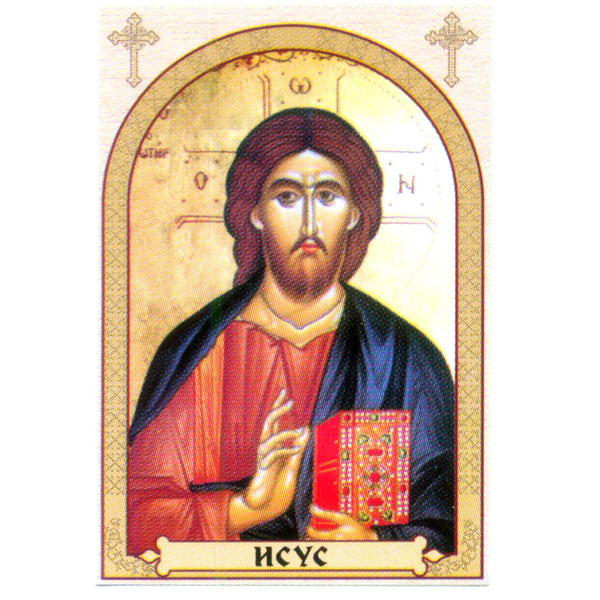 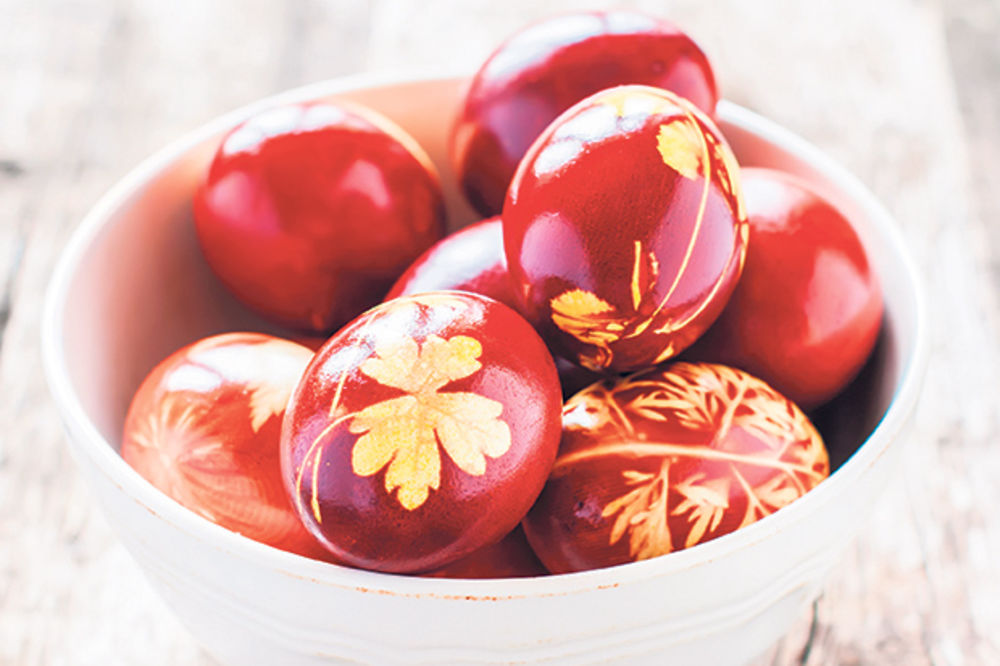 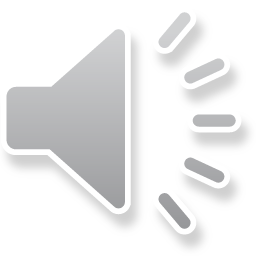 ХРИСТОС ВОСКРЕСЕ-РАДОСТ ДОНЕСЕ
За славу живота, свако добро од Господа и срећан празник свима желе пчелице III2 са вероучитељицом и учитељицом!
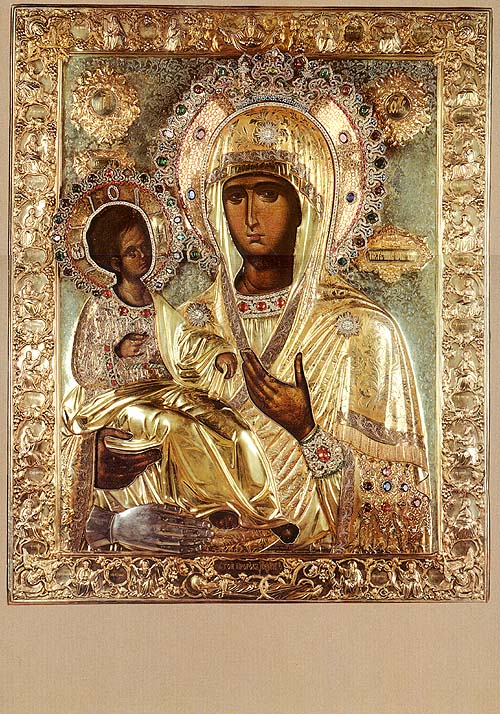 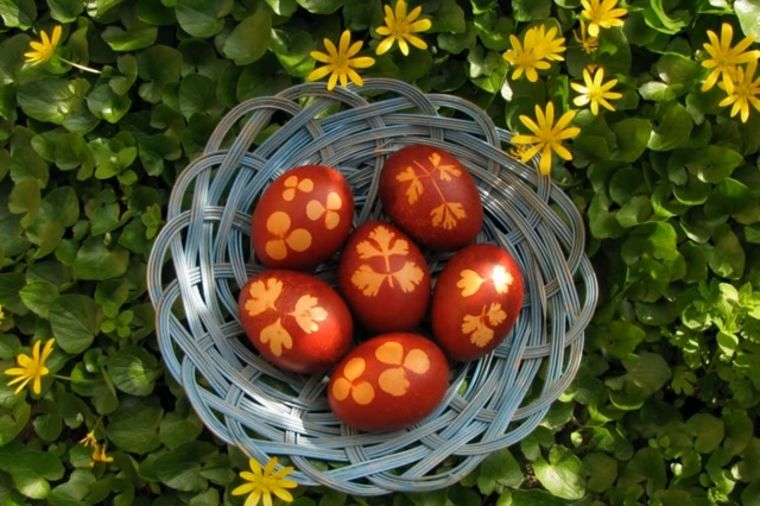 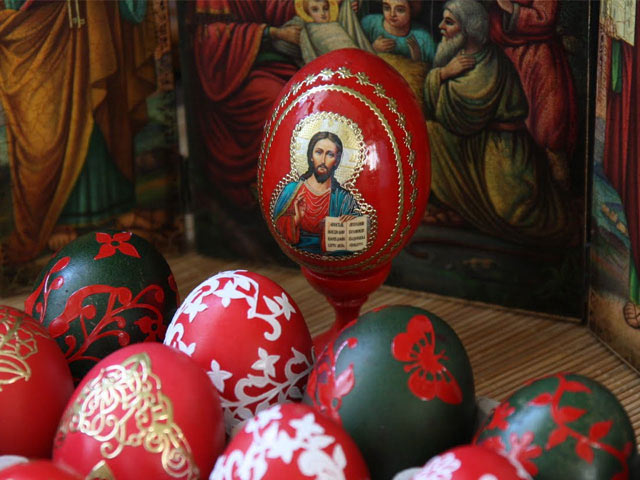 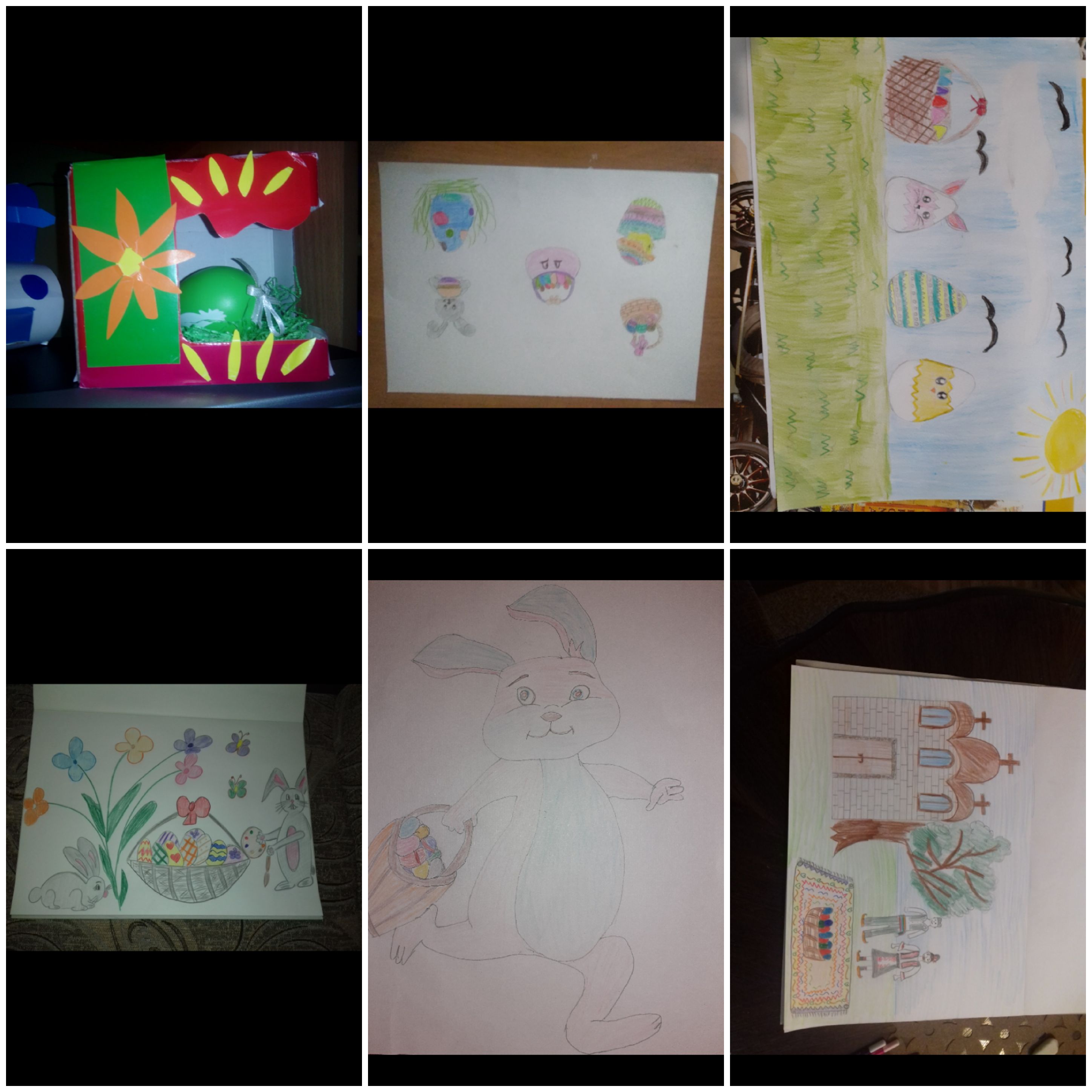 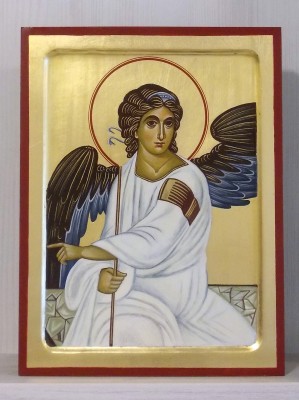 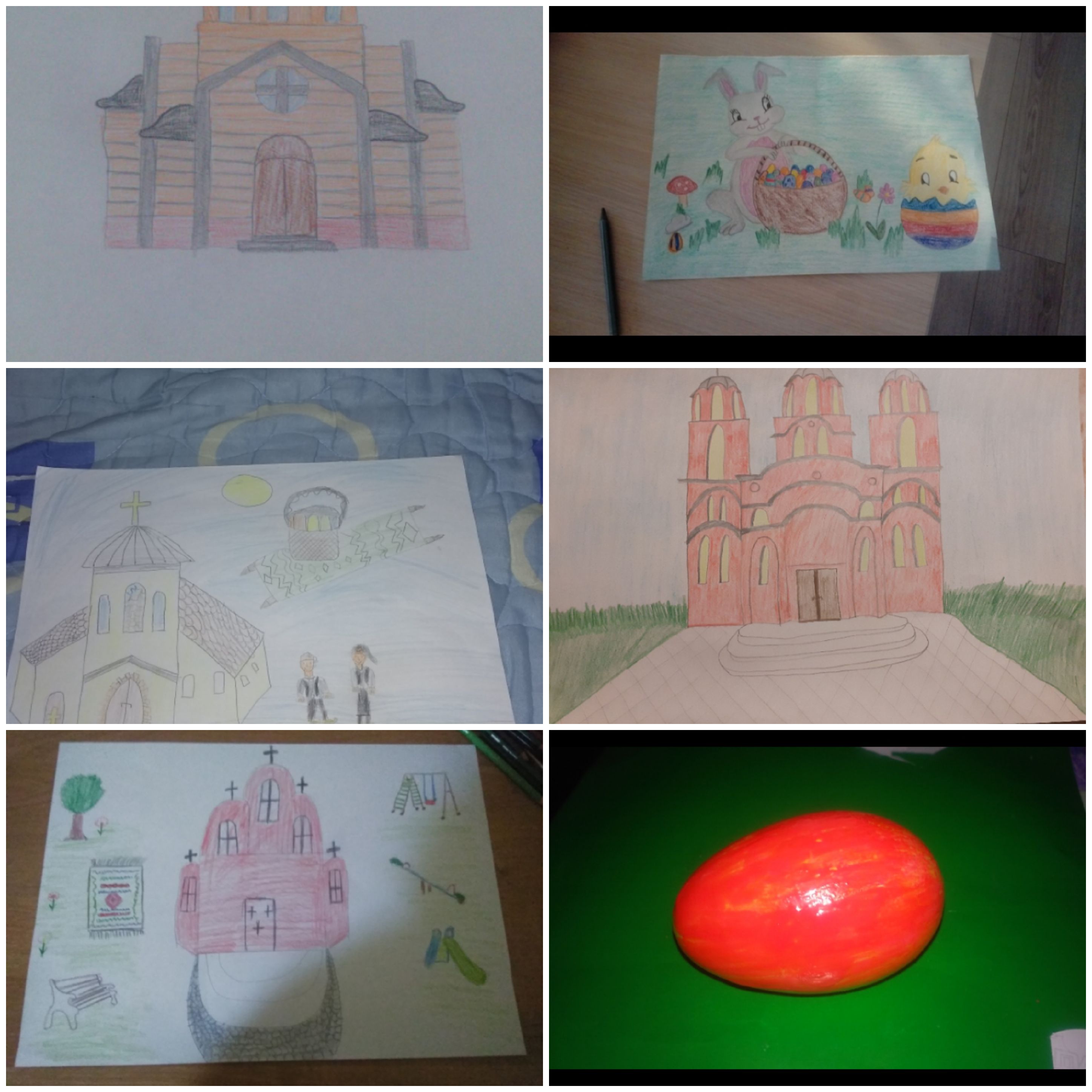 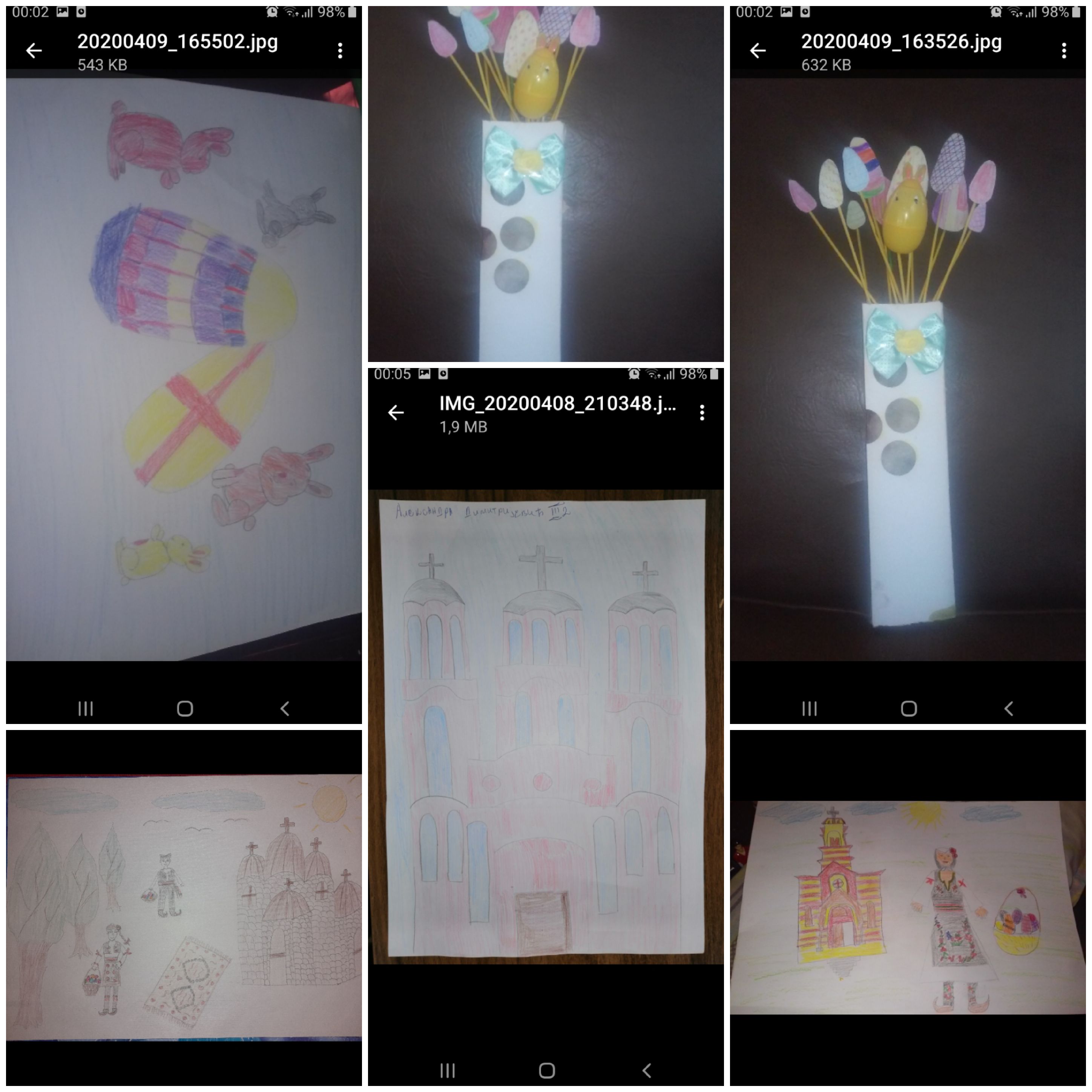 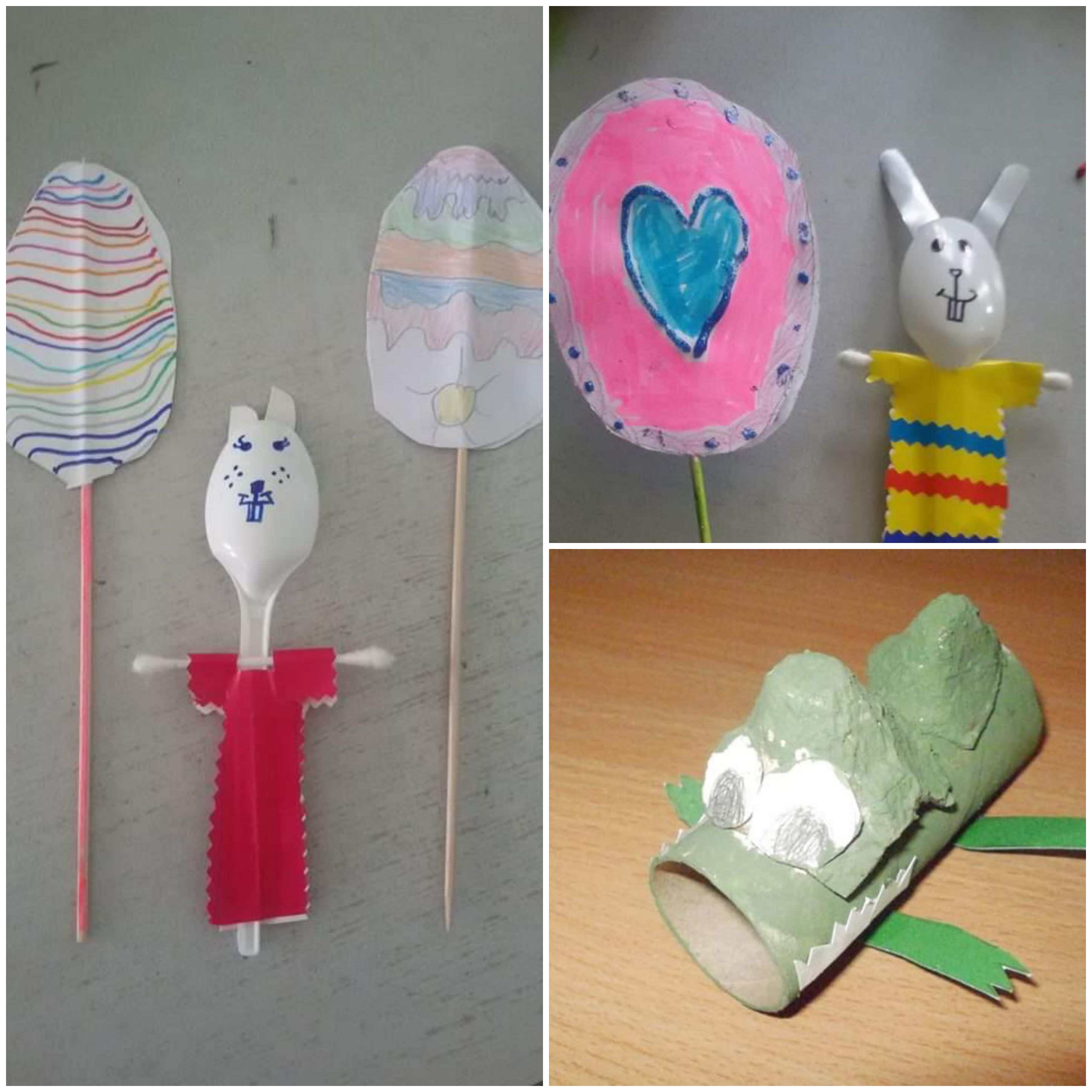 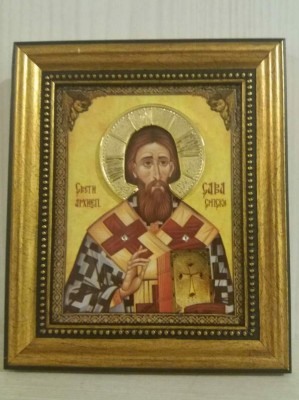 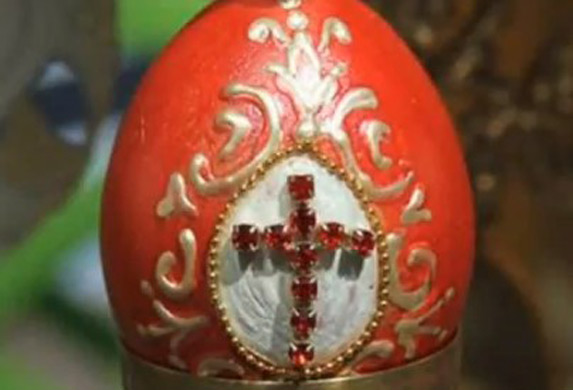 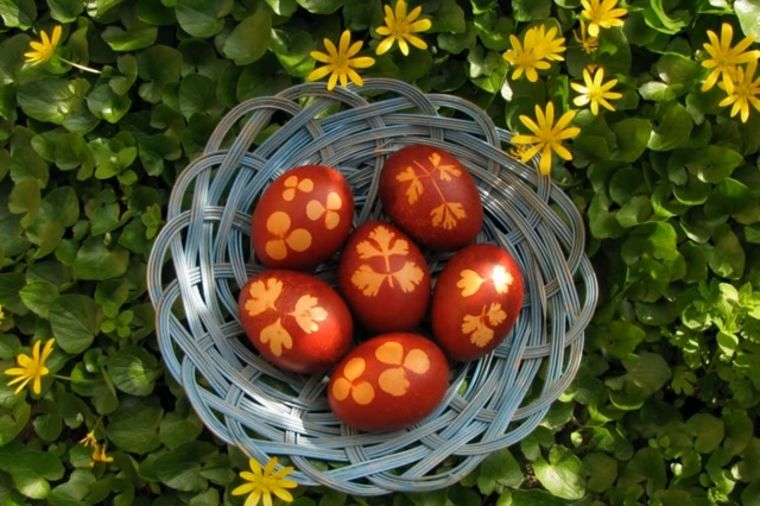 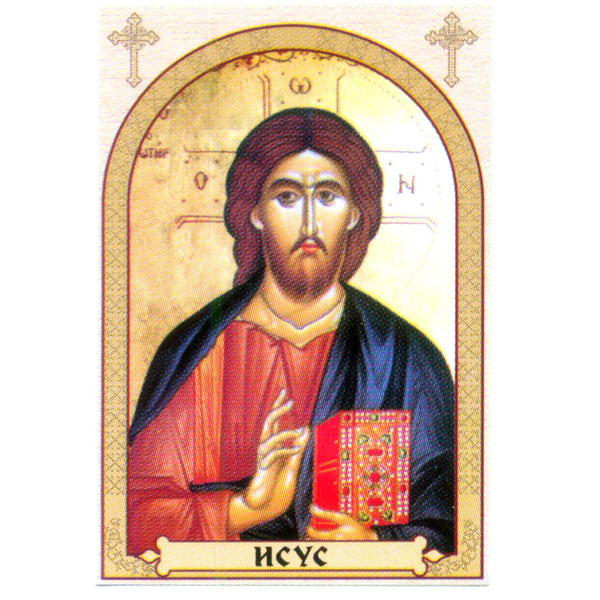 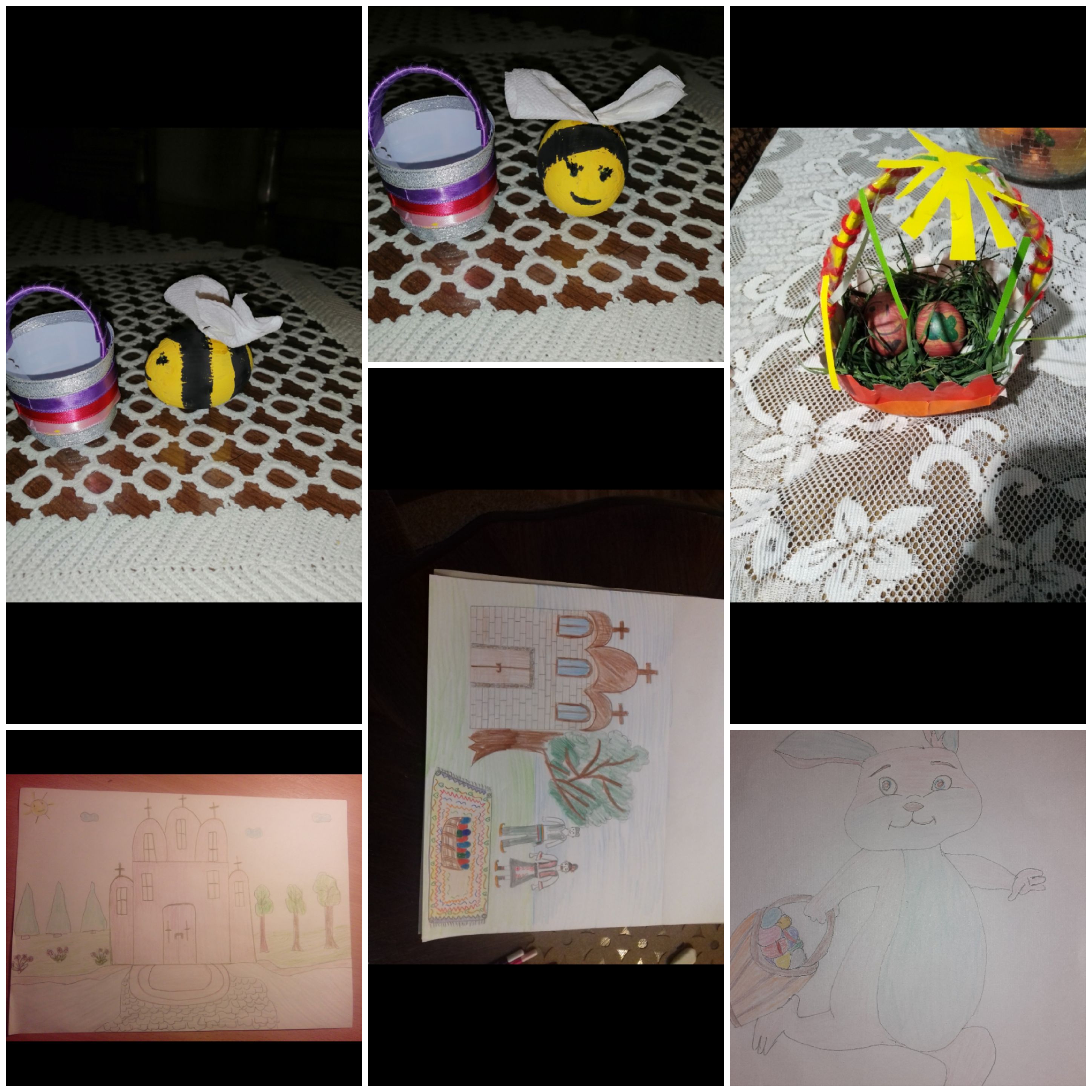 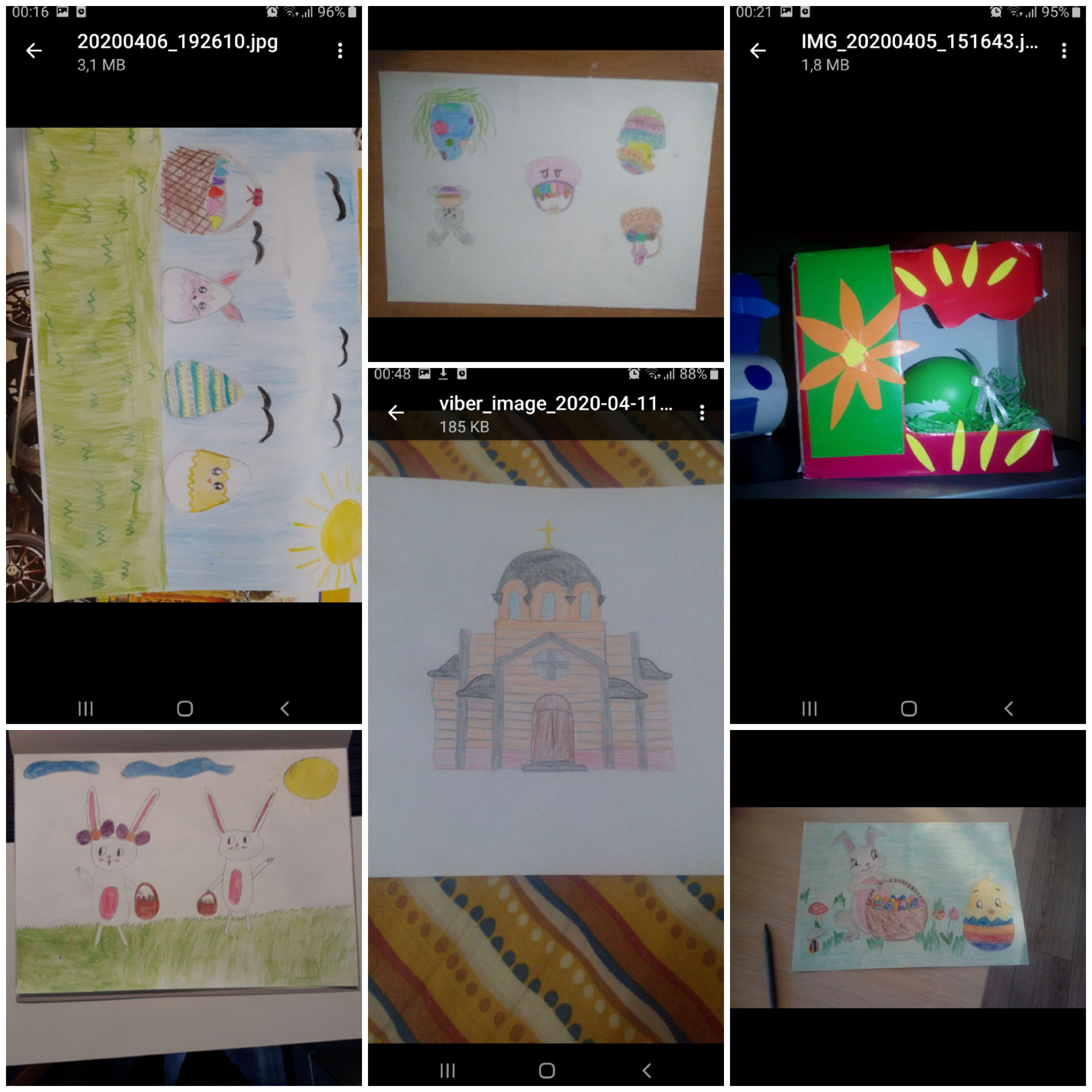 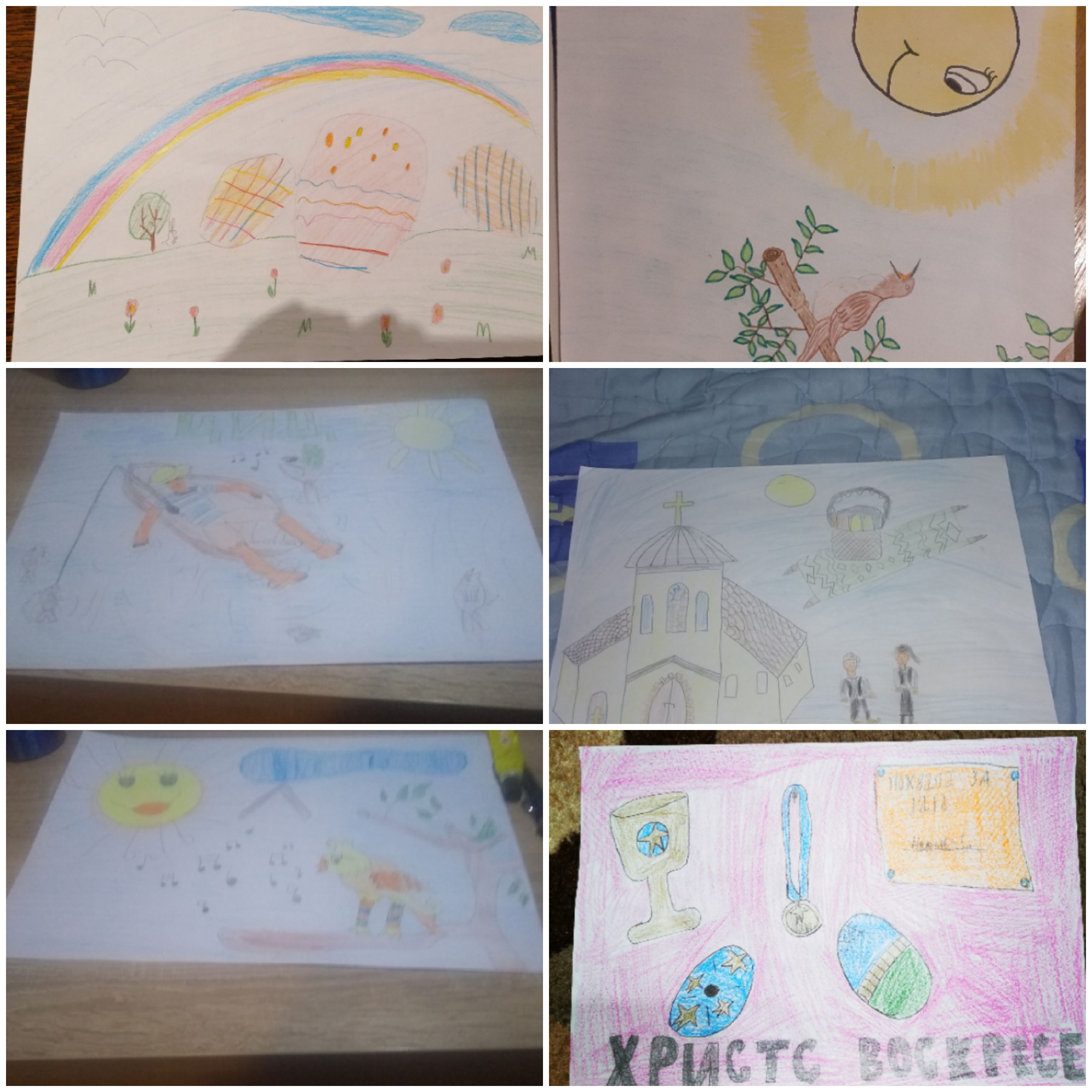 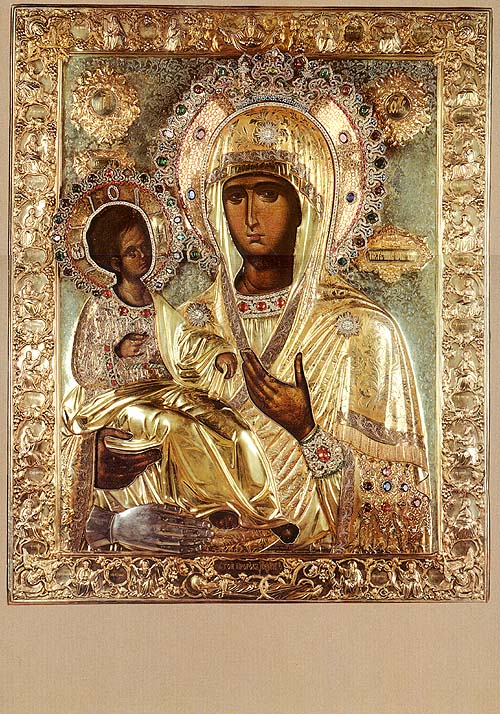 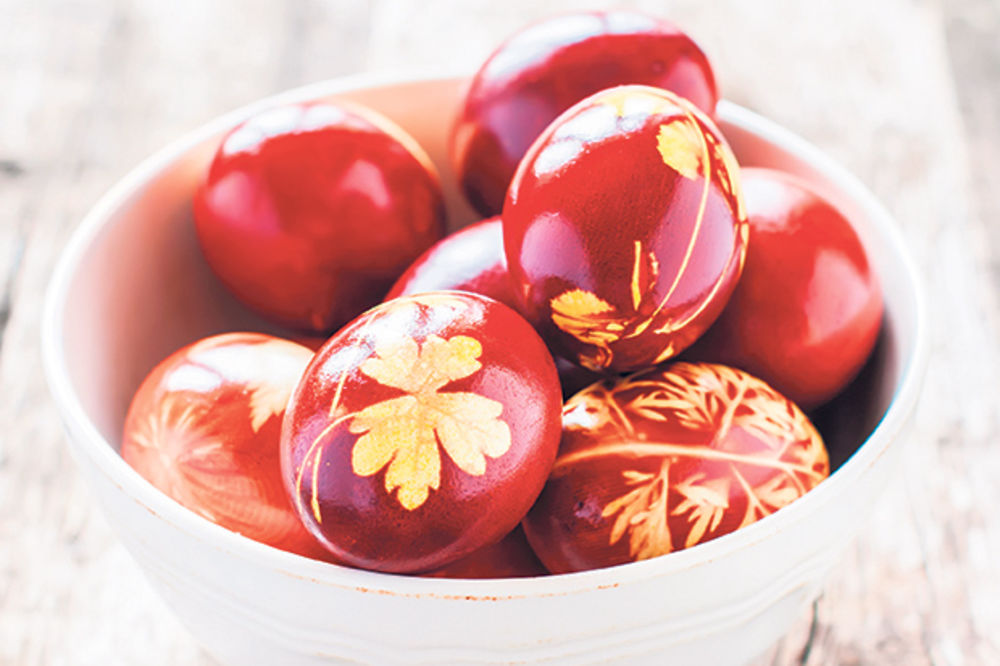 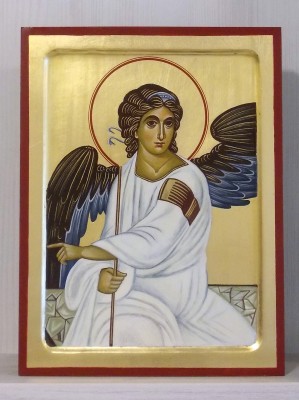 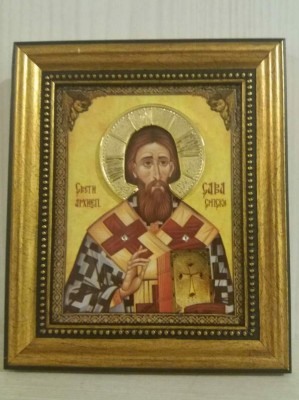 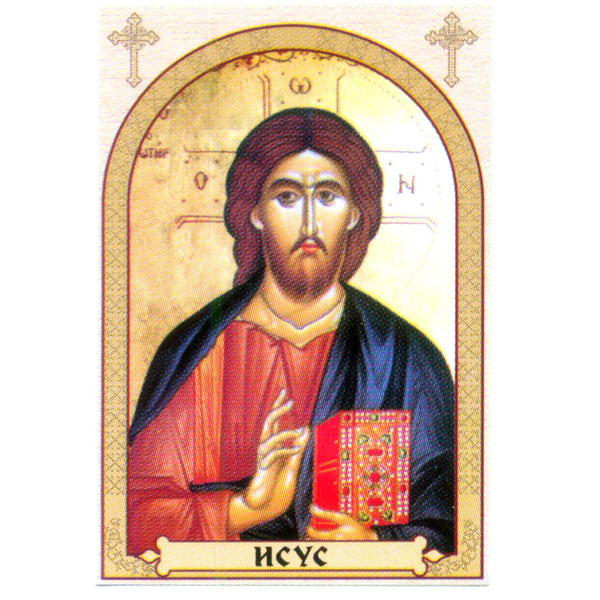 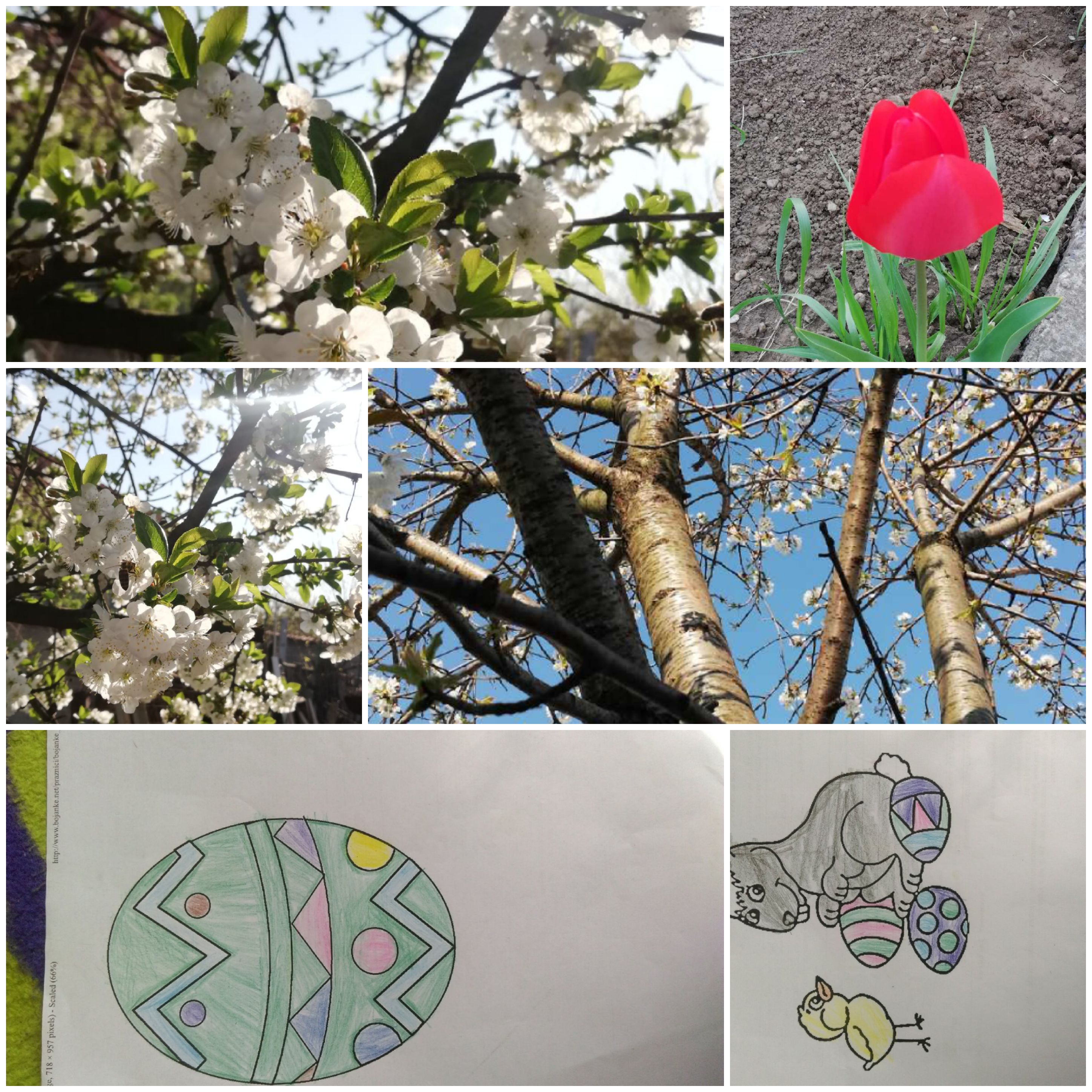 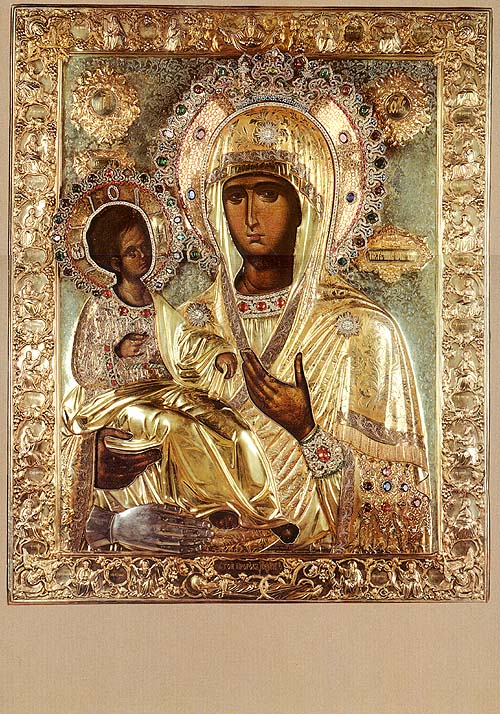 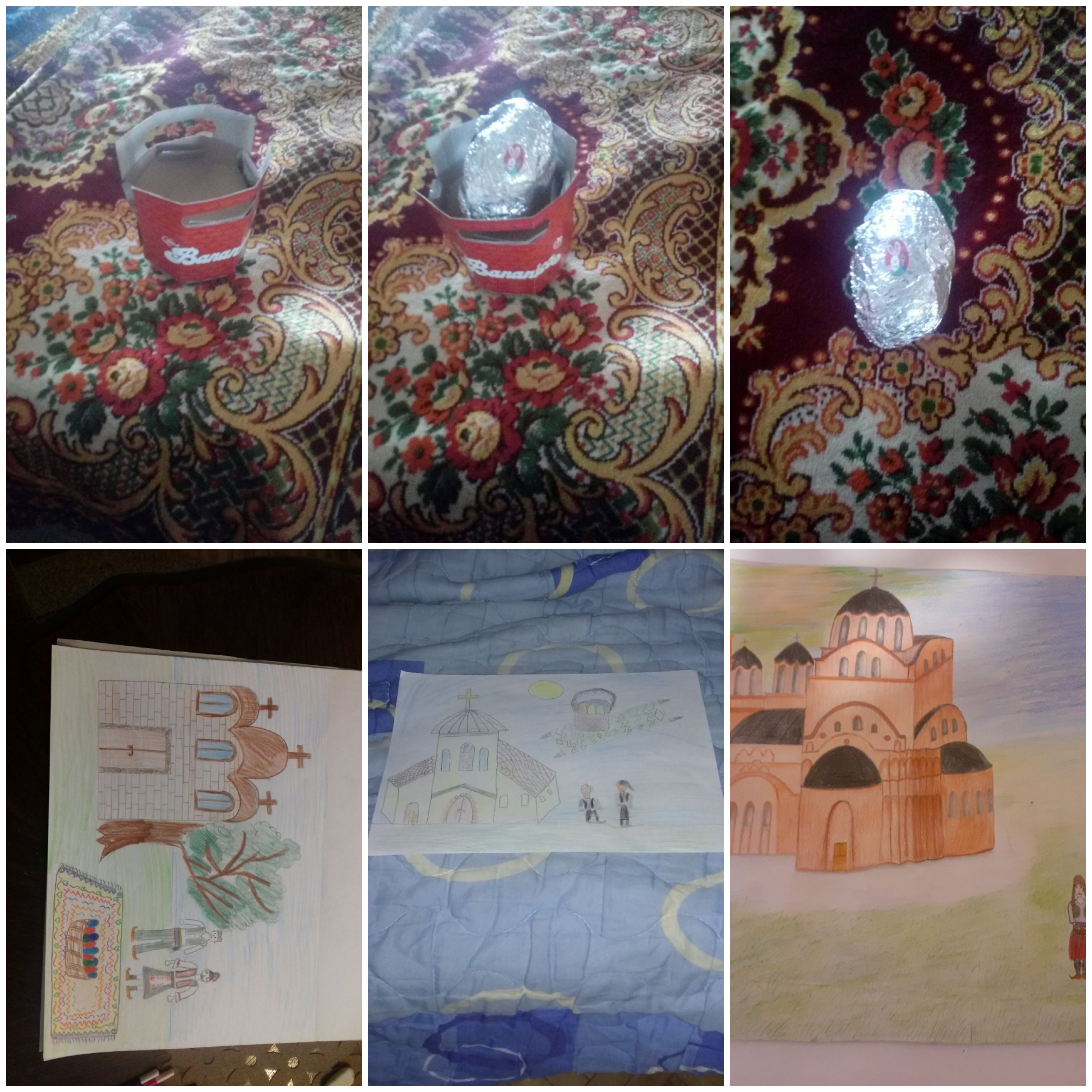 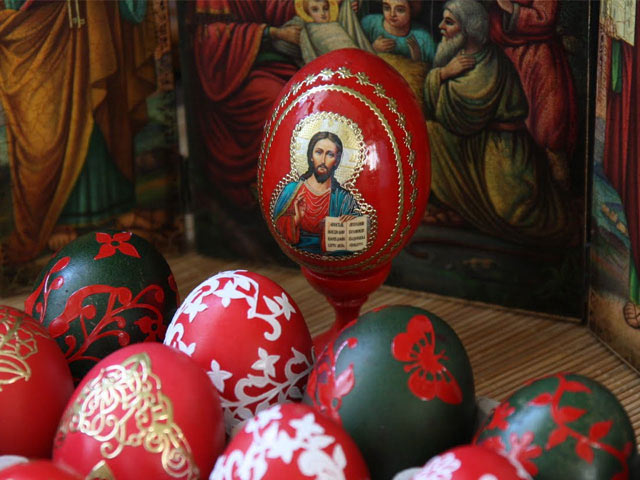 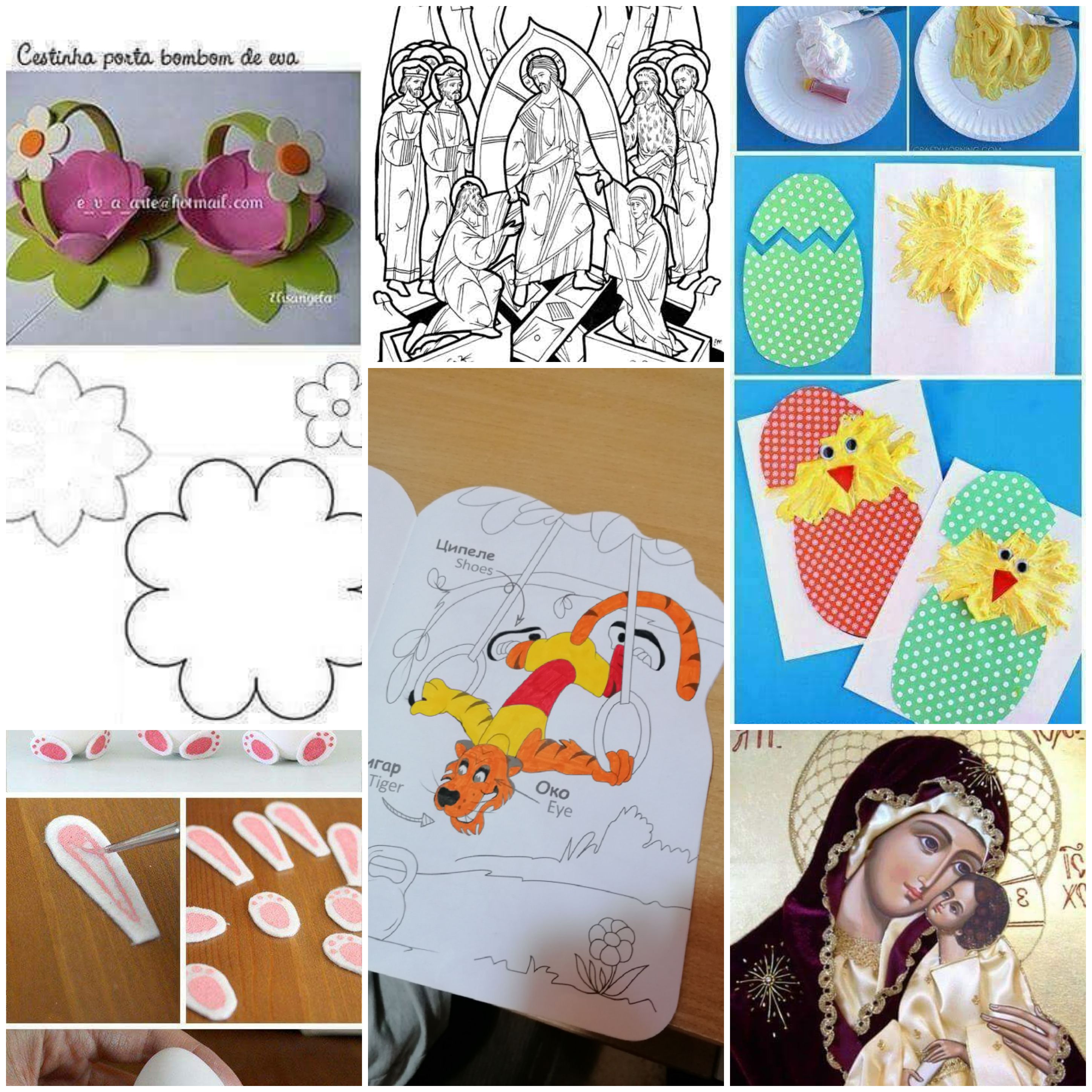 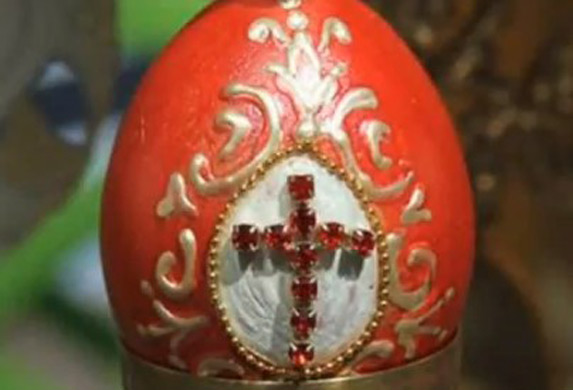 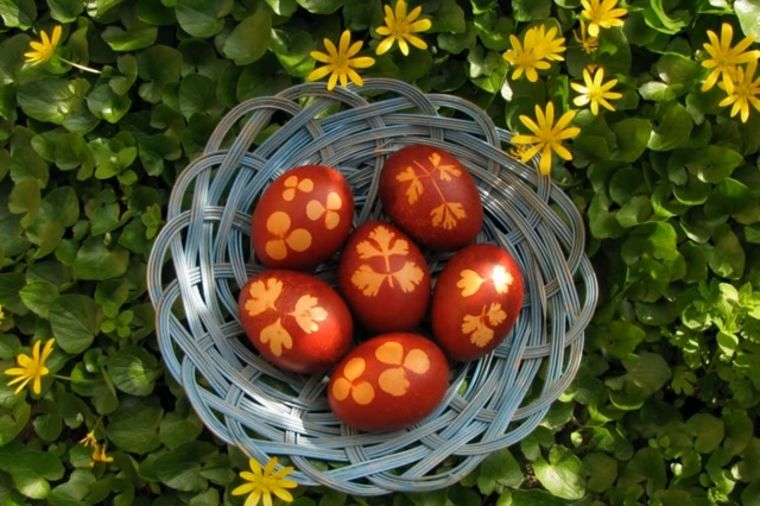 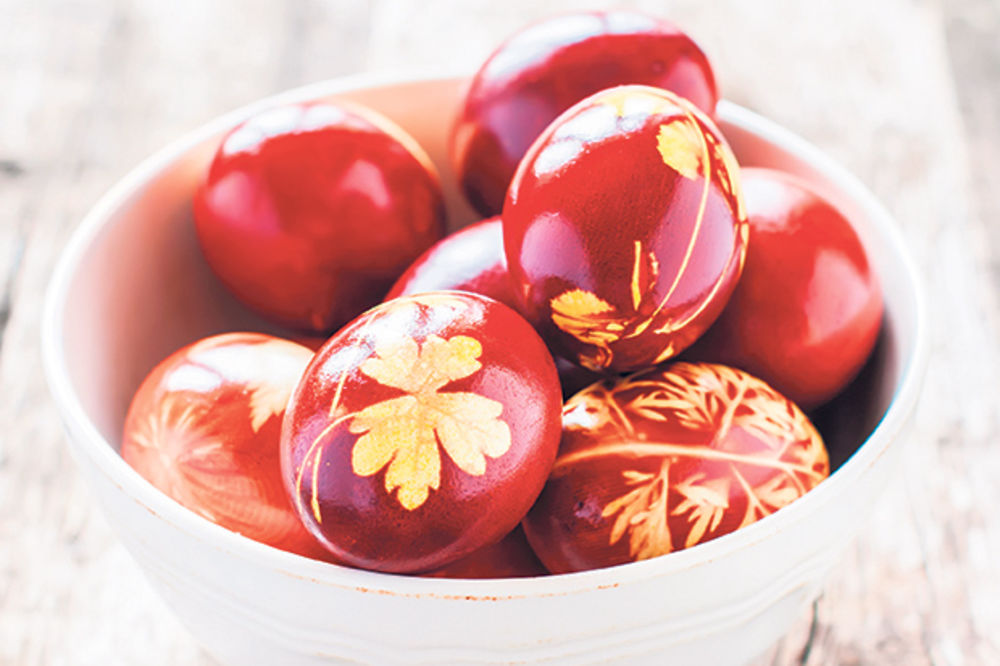